Ude – Hishigi – Juji – GatameCross – Armlock
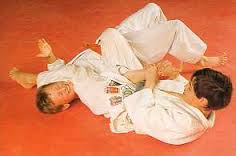 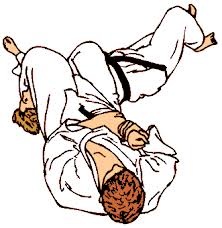 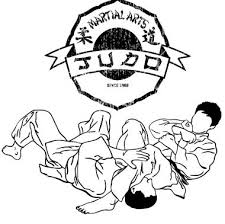